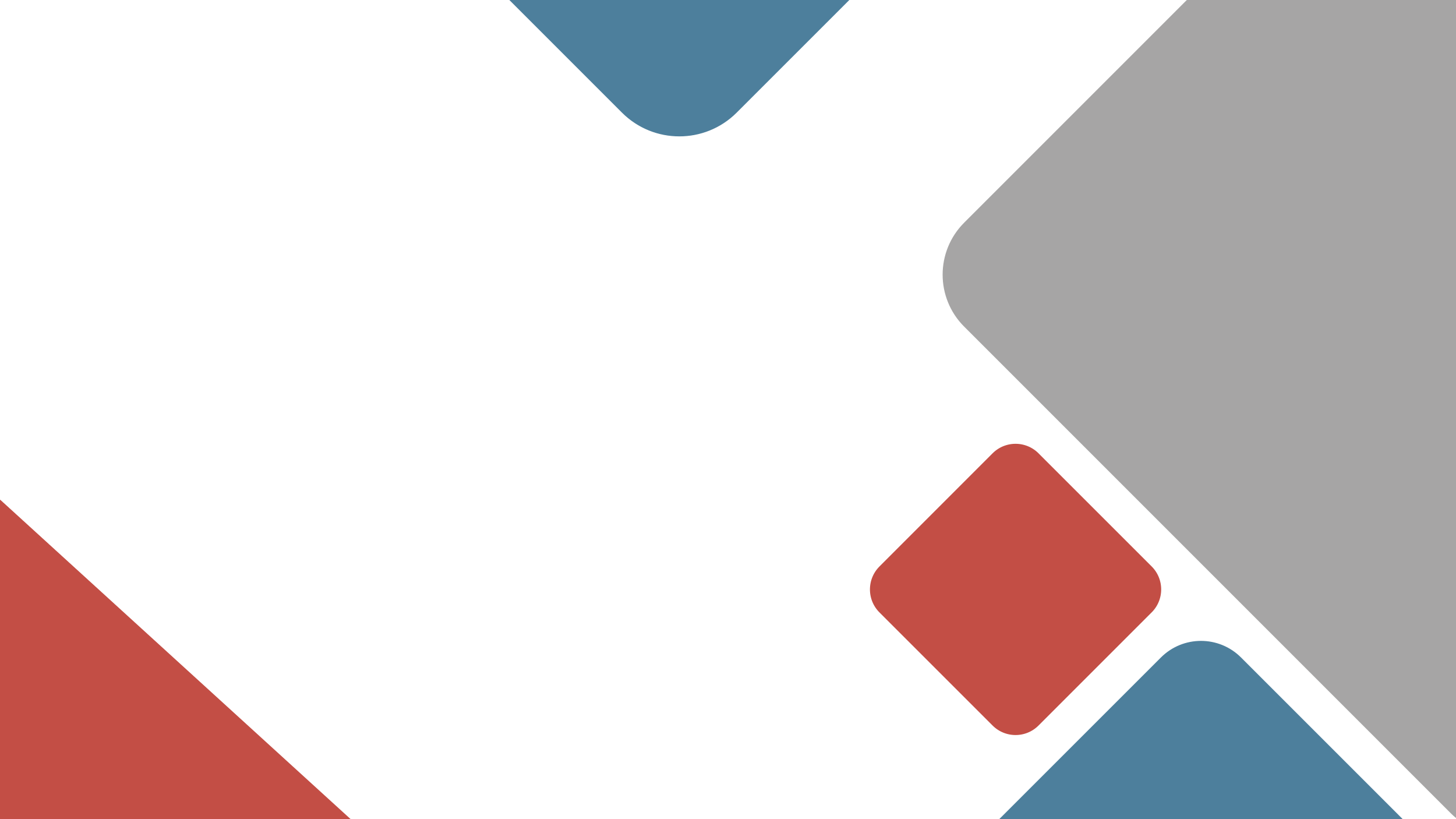 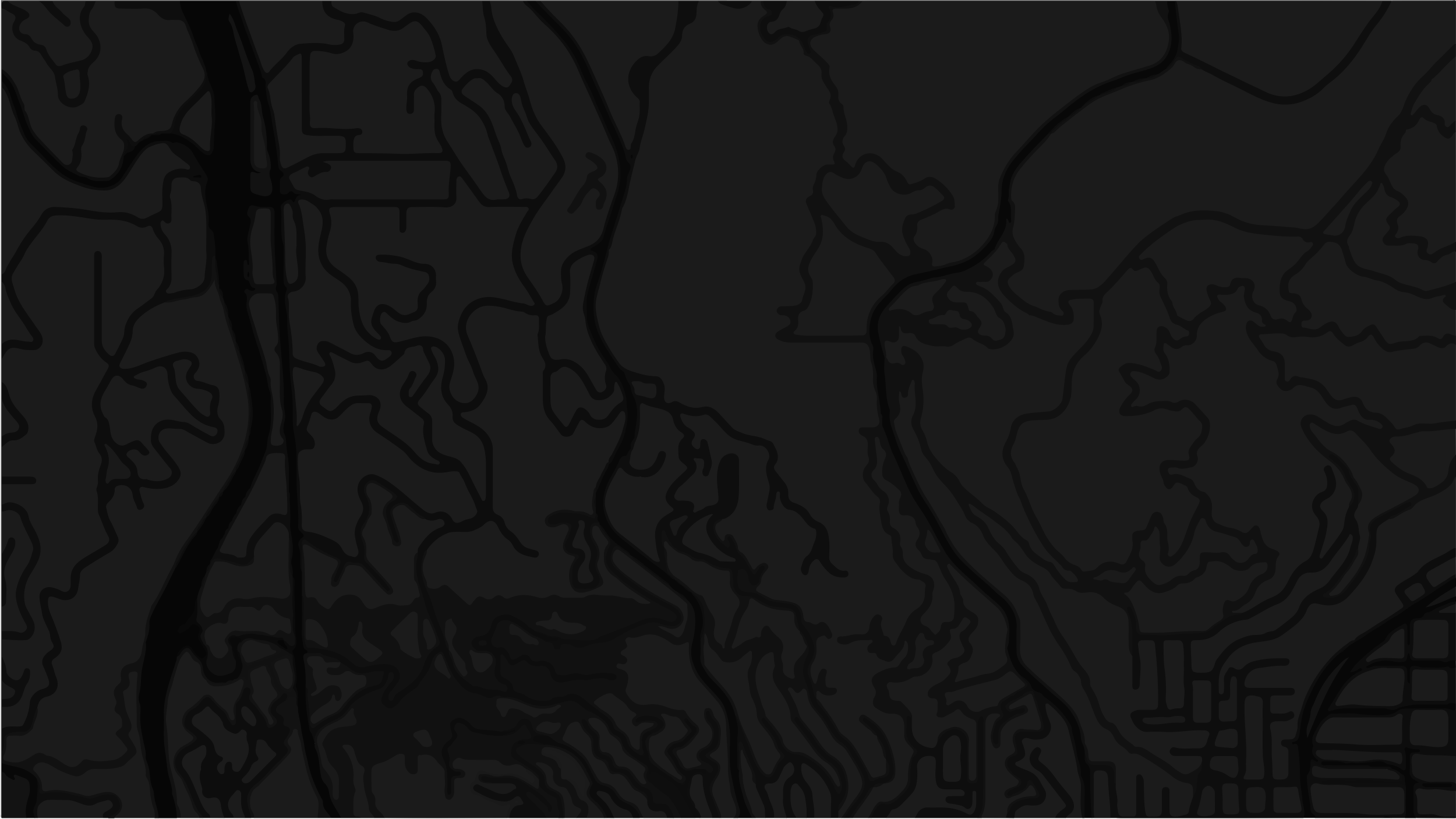 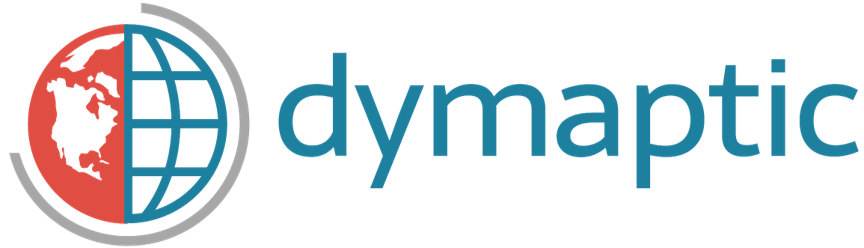 Infomaptic
Christopher Moravec, CTO
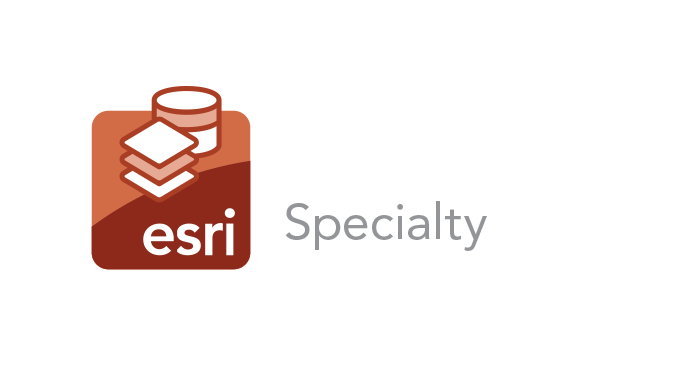 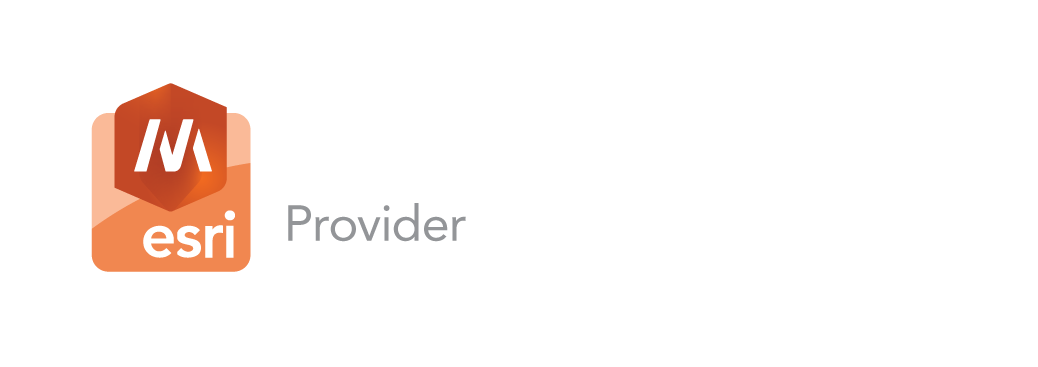 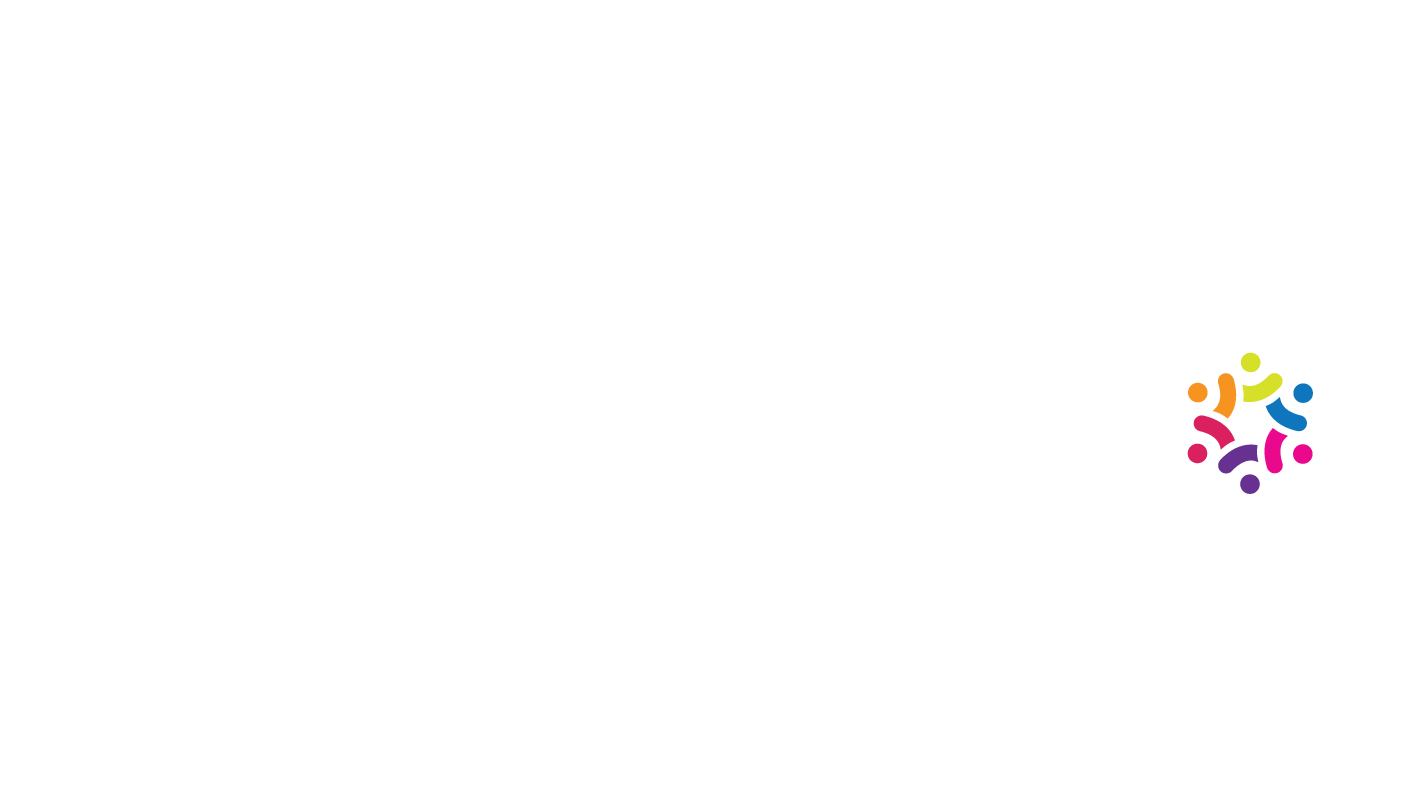 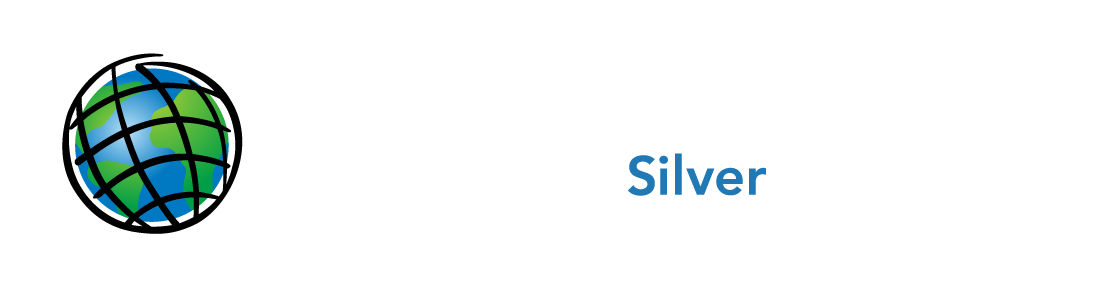 Custom GIS Solutions for your Business
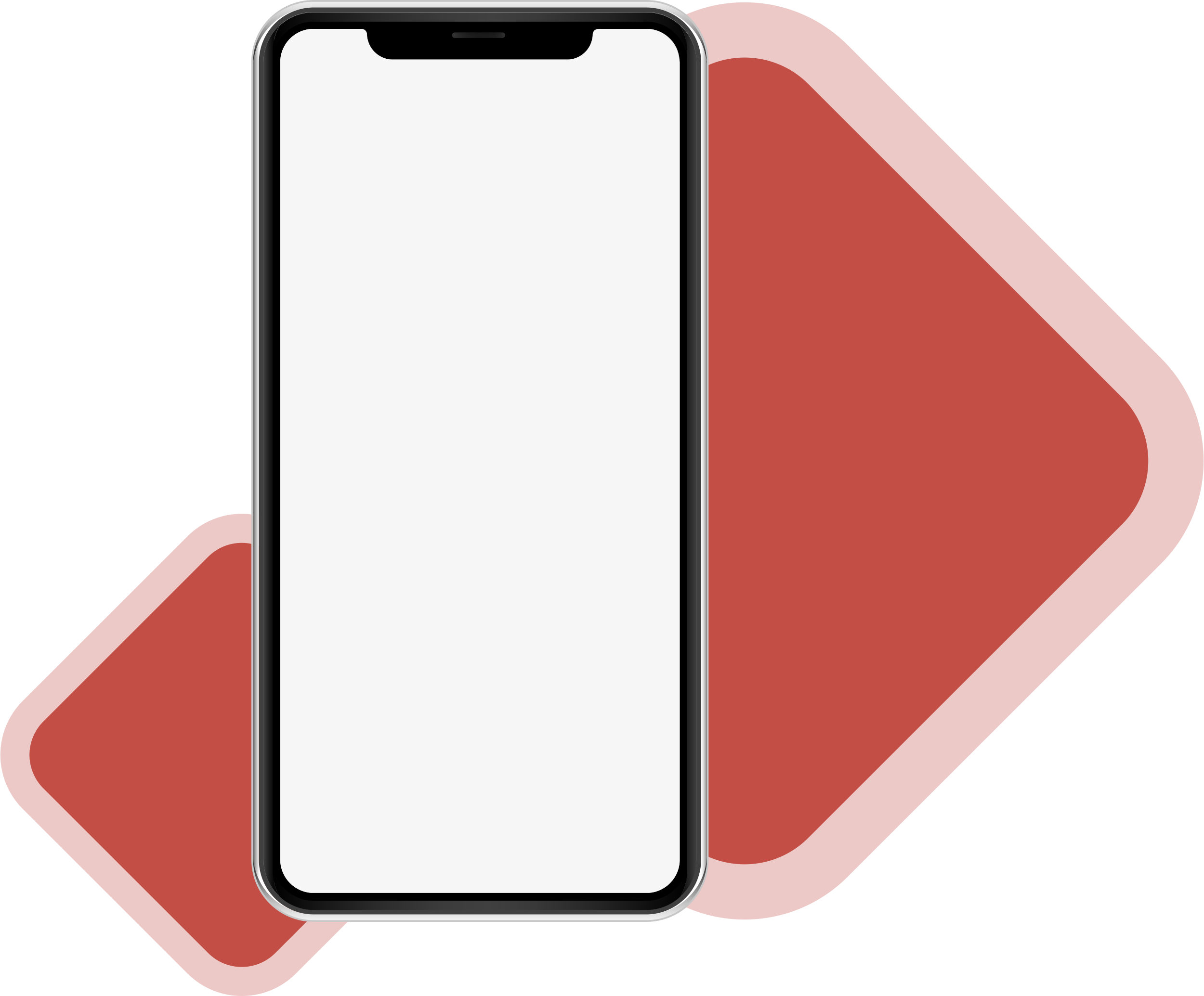 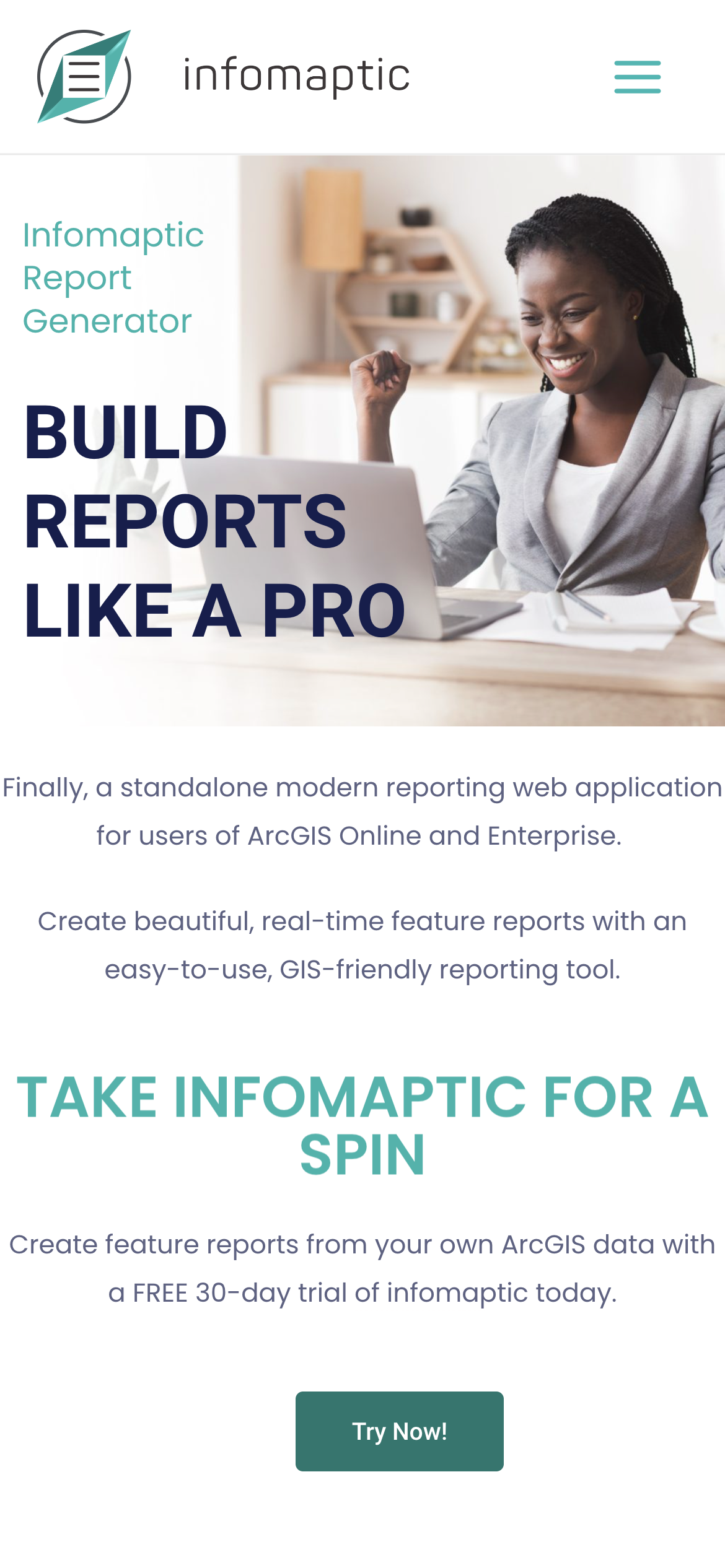 Company Overview

Infomaptic Demo
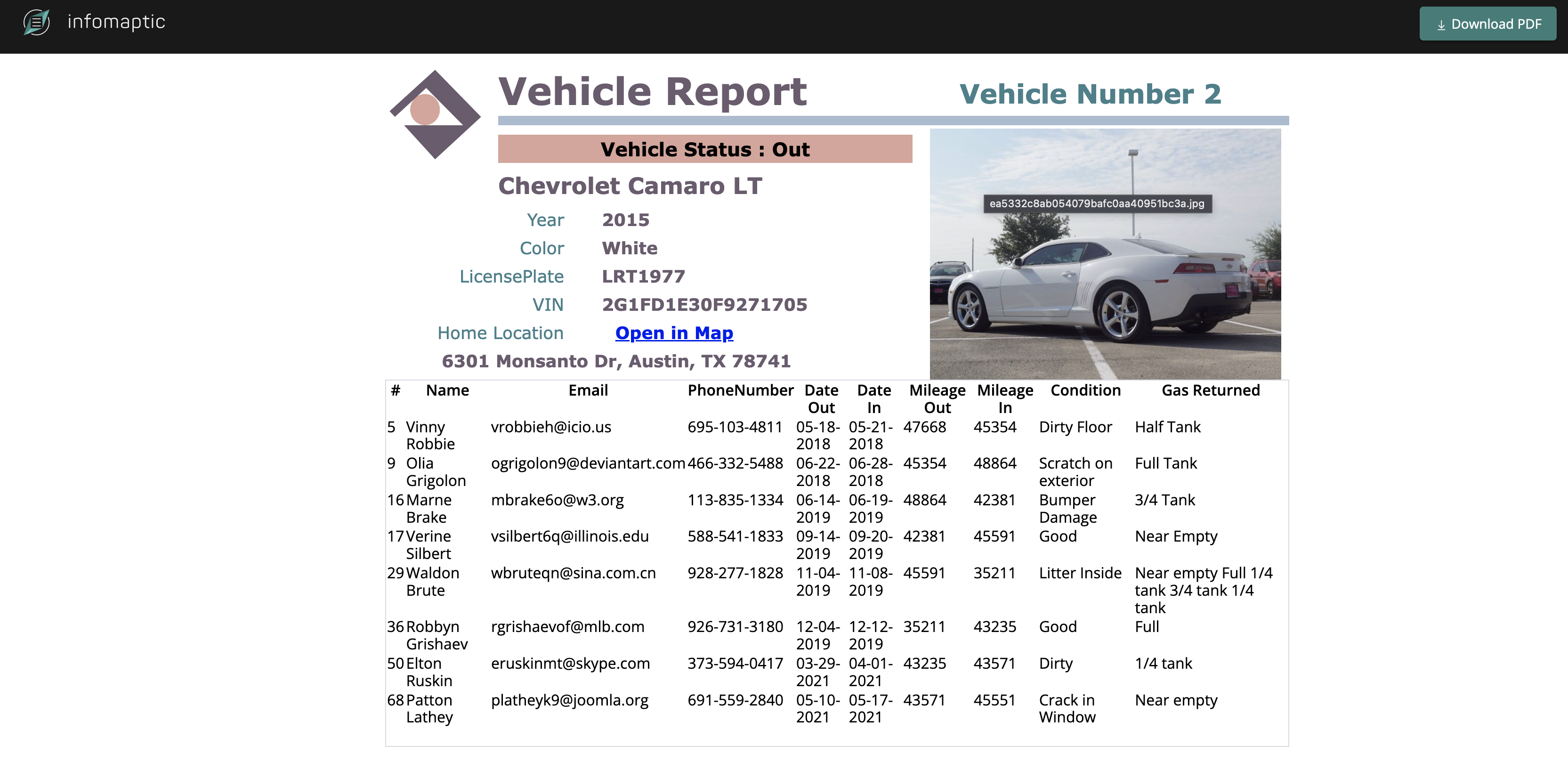 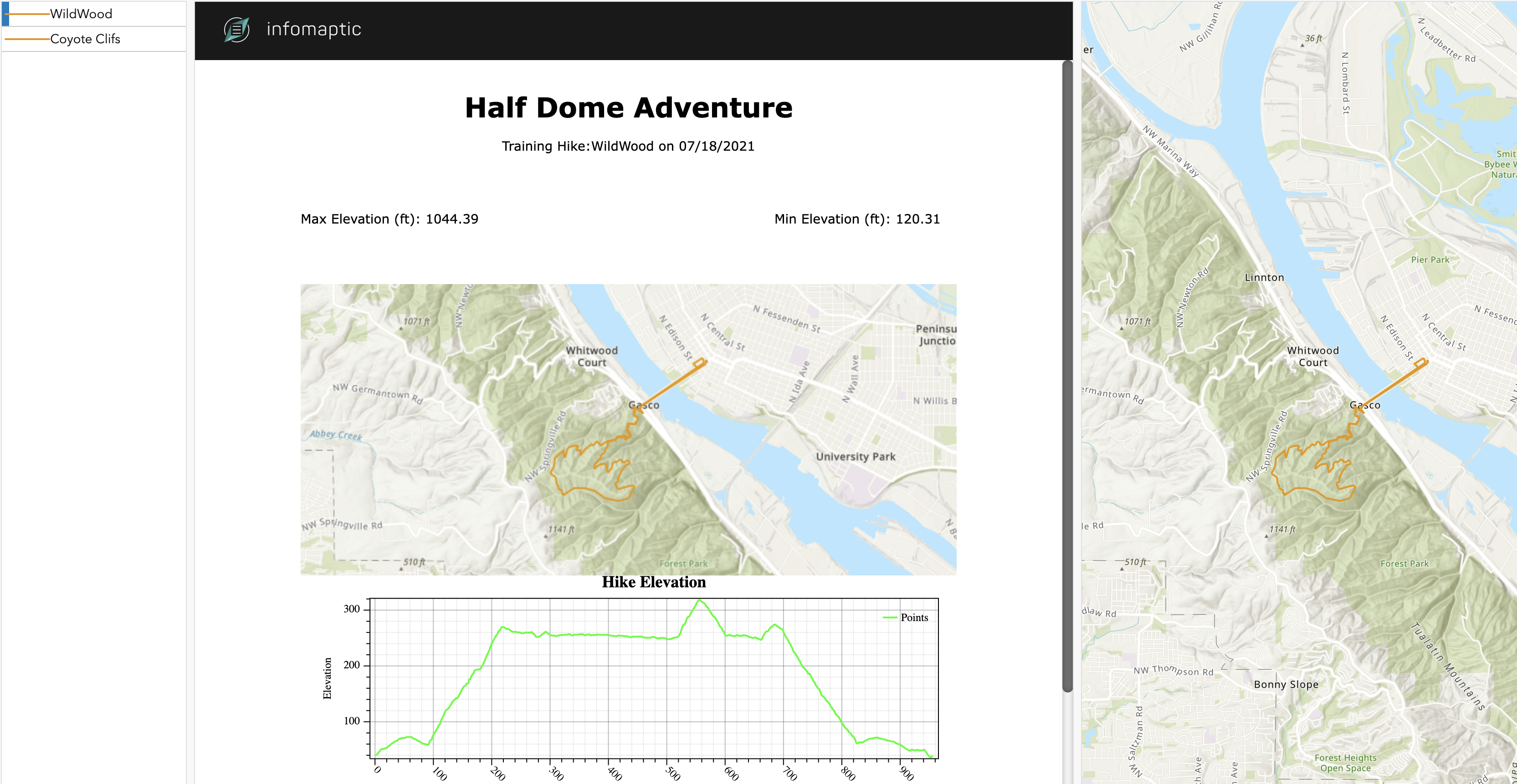 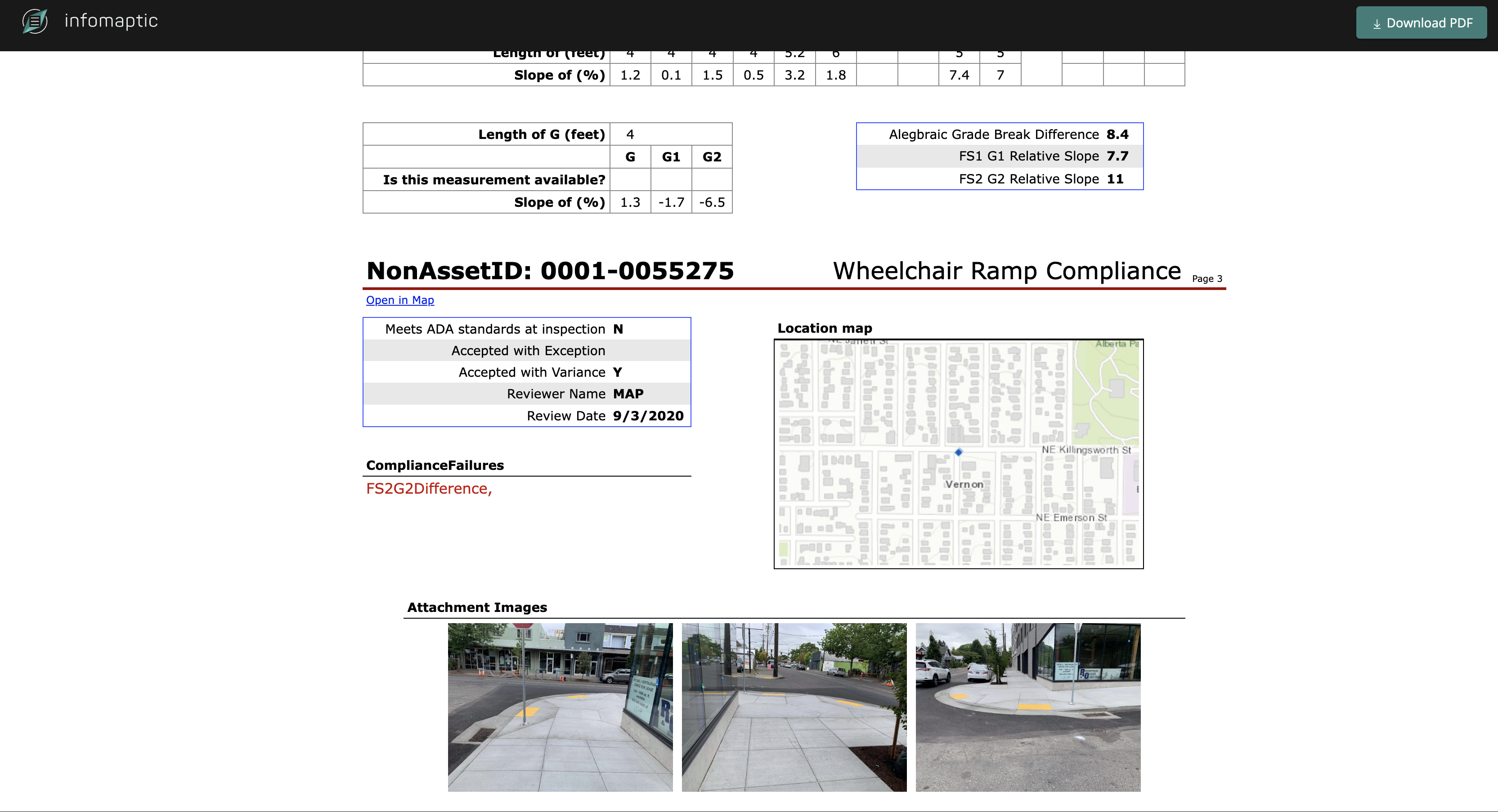 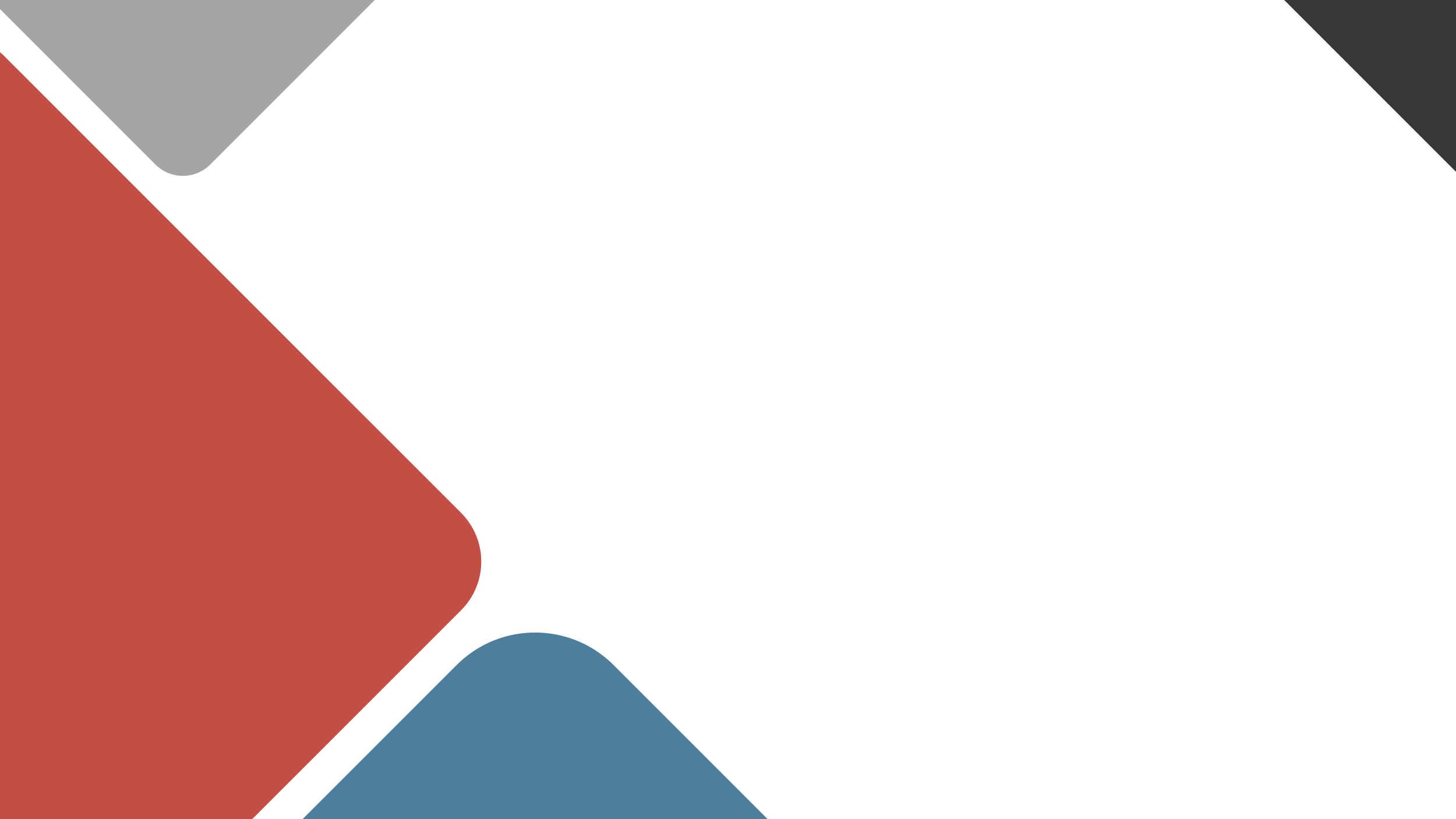 Thank You

Christopher Moravec
Dymaptic, CTO
christopher@dymaptic.com